Univerzitet u Novom Sadu
Fakultet tehničkih nauka
Departman za proizvodno mašinstvo
Katedra za materijale i tehnologije spajanja
TEHNOLOGIJA ZAVARIVANJA
Doc.dr Sebastian Baloš
Zavarivanje pod praškom (EPP)
El.luk se uspostavlja između elektrode i osnovnog materijala, kroz gasni mehur nastao topljenjem praha.
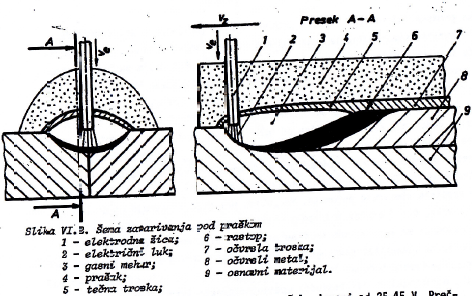 EPP postupak sa dve elektrode:
a) Sa zajedničkim rastopom (veći uvar, za zavarivanje osnovnog materijala veće debljine)
b) Sa posebnim rastopima (smanjenje brzine hađenja, što je pogodno kod osnovnog materijala sklonog kaljenju – stvaranju martenzitne strukture u zoni uticaja toplote)
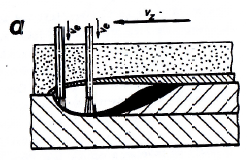 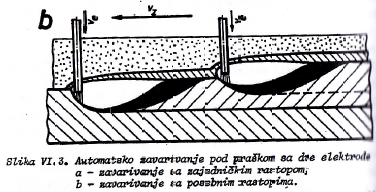 EPP zavarivanje sa podlogom od praha:
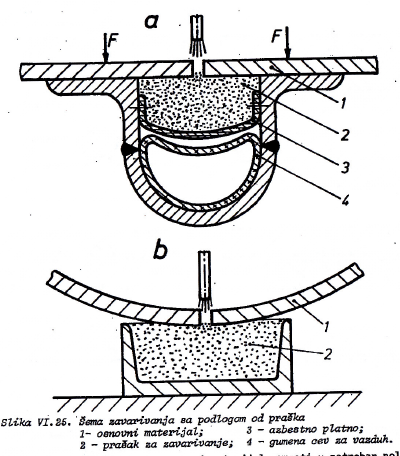 Pritiskom vazduha u gumenoj cevi reguliše se oblik šava
 Umesto gumene cevi, moguće je koristiti elektromagnetnu regulaciju
 Primena kod zavarivanja tankih limova
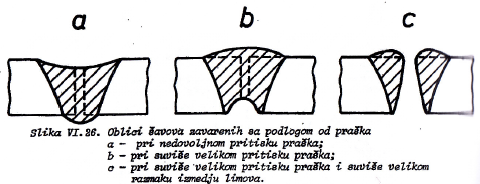 EPP zavarivanje ugaonih i T-šavova:
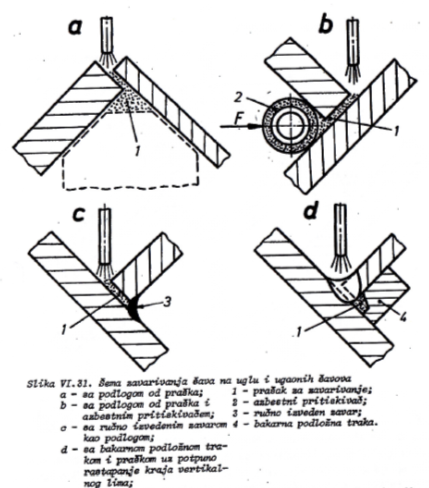 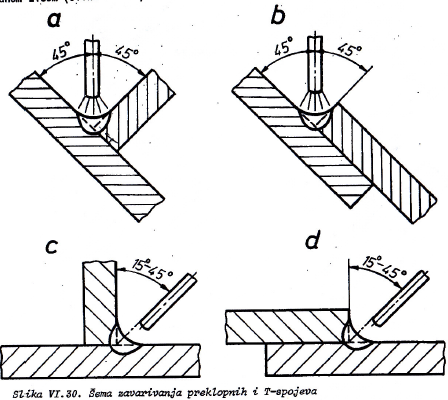 Zavarivanje kružnih šavova:
Za zavarivanje manjih prečnika, potreban je poseban uređaj za zadržavanje praška
Potreban je pomak elektrode čime se sprečava isticanje rastopa
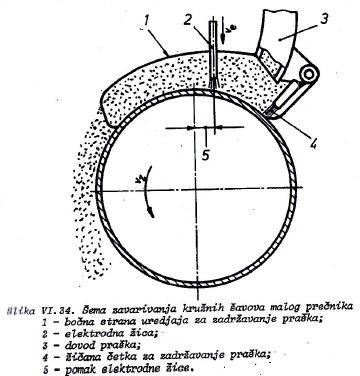 Zavarivanje cevi EPP postupkom:

Podloška od bakra
Za cilindrične posude malih prečnika
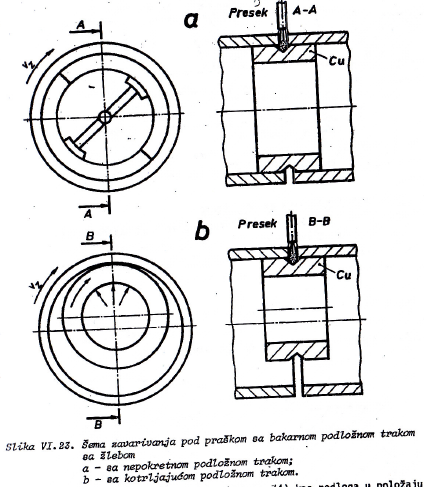 Automati za EPP posupak zavarivanja:

-  Namenjeni za automatsko izvođenje šavova velike dužine: nosači, mostovi, brodogradnja i dr.
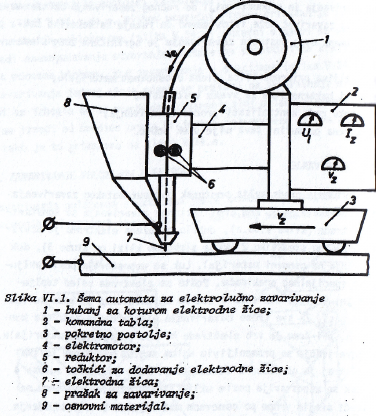 Elektrodna žica:

Hladno vučena bakarisana čelična žica (bakarisana zbog antikorozivne zaštite)
Prečnici od 2 do 6 mm
Od niskougljeničnog ili niskolegiranog čelika, znatno ređe obojeni metali
Prahovi:

-   Štite šav od atmosferskih gasova (N, O, H), stabilizuju el.luk, vrše legiranje rastopa.
Topljeni prahovi: Na bazi MnO i SiO2, čijim razlaganjem ostaju Mn i Si. Mn i Si nadoknađuju isparene elemente u rastopu. Namenjeni za zavarivanje niskougljeničnih i niskolegiranih čelika.
Netopljeni (keramički): sadrže supstance koje se razlažu pri zavarivanju i time se obezbeđuje efikasnija zaštita (CaCO3) ili dezoksidacija (Si, Al, Ti). Dodavanjem npr. Ti dolazi do modifikacije šava i usitnjavanja strukture – postižu se bolje meh.osobine. Legiranje kroz prah je jeftinije i efikasnije nego kroz žicu.
Prednosti:

-   Velik uvar, tako da obično nije potrebna priprema V-šava, već I-šav 
Udeo elektrodne žice koja učestvuje u šavu je relativno mali
10x veća produktivnost u odnosu na REL
Gubici zbog prštanja i isparavanja materijala je smanjeno u odnosu na REL
Nepotrebna zaštita zavarivača jer se zavarivanje izvodi pod zaštitom praha
Visoka mogućnost automatizacije
Nedostaci:

Nemogućnost praćenja postupka zavarivanja
Manja fleksibilnost u položajima zavarivanja od REL
Velik utrošak praha i njegova cena povećavaju cenu postupka – isplativ postupak samo za dugačke šavove.
Zbog velike dubine uvara teško primenjiv postupak za obojene metale, naročito legure aluminijuma.
Hvala na pažnji!